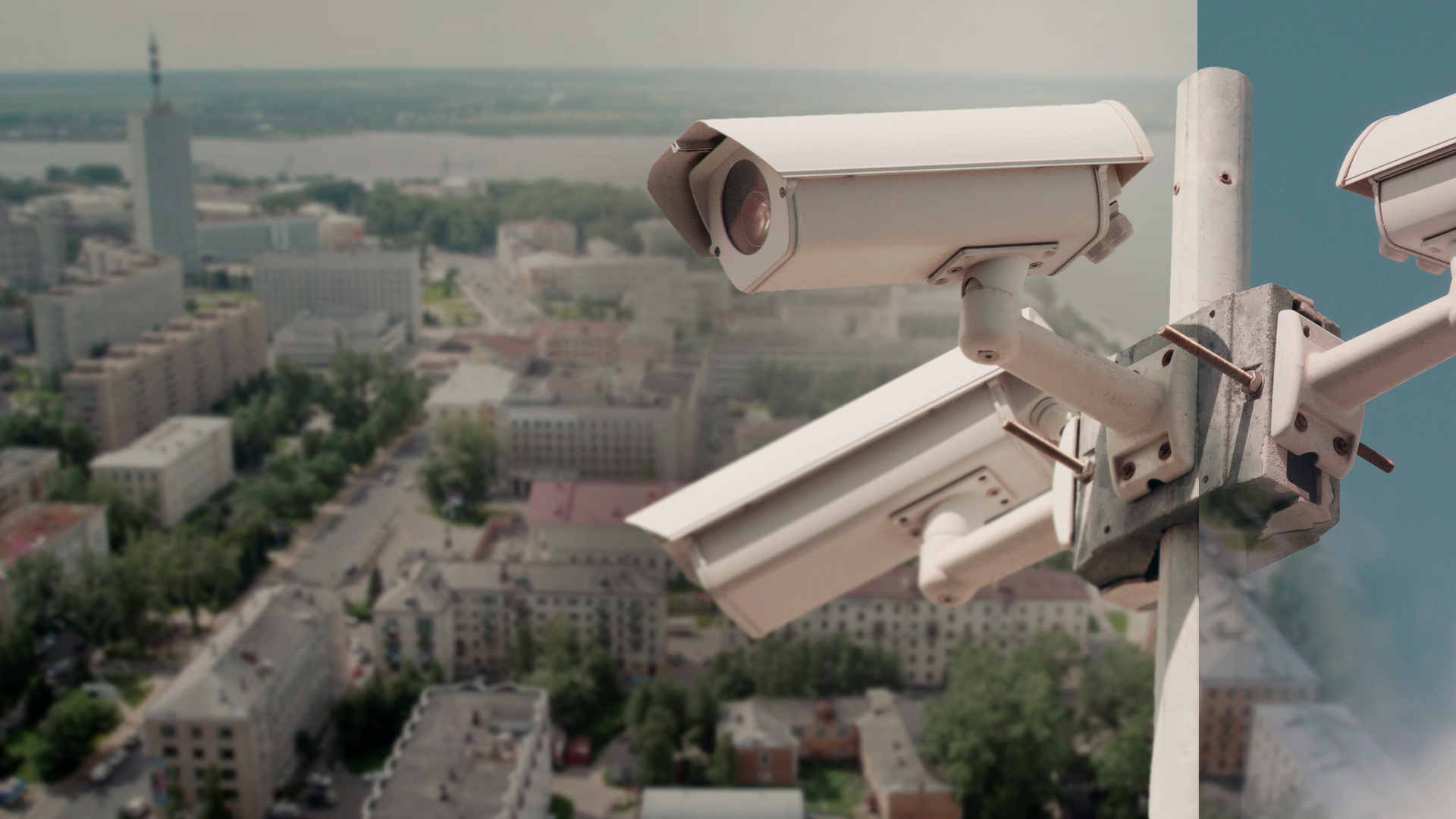 Министерство связи и информационных технологий Архангельской области
Реализация мероприятий по построению и развитию аппаратно-программного комплекса
«Безопасный город» на территории Архангельской области
Окладников Павел Анатольевич
Министр связи и информационных технологий Архангельской области
Архангельск, 2020
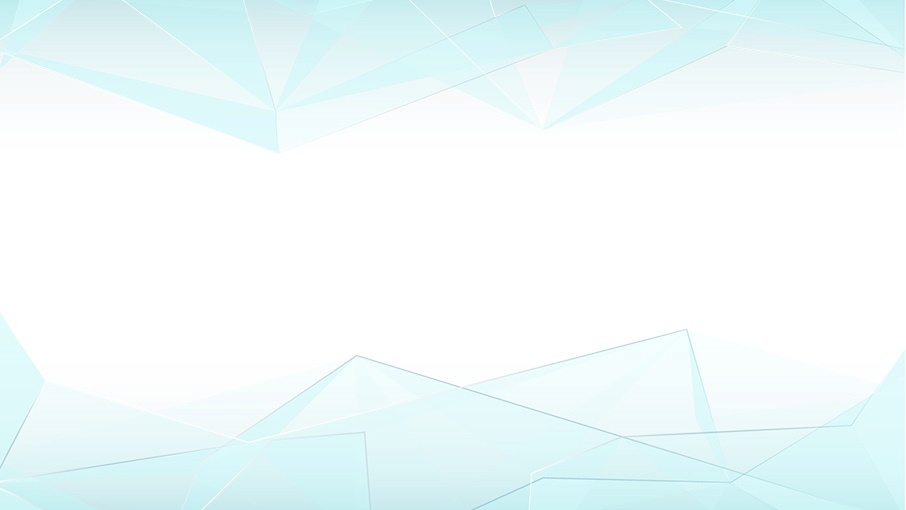 Этапы внедрения АПК «Безопасный город»
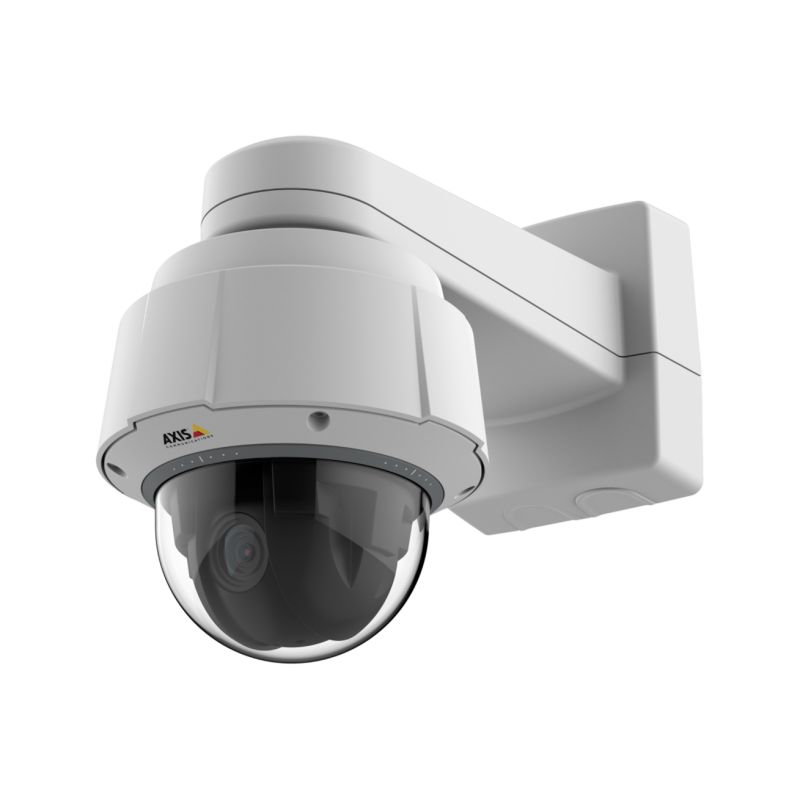 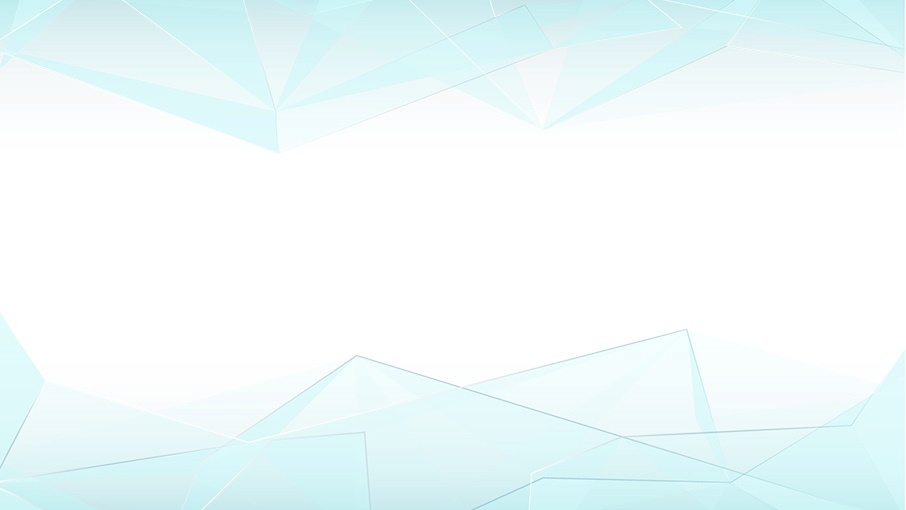 Инфраструктура АПК «Безопасный город»
Программные комплексы SecurOS и ГелиОС 
с интегрированными подсистемами

33 АРМ диспетчерских служб, 
в т.ч 12 АРМ в подразделениях УМВД

3 Центра обработки данных

338 видеокамер Full-HD
С интеллектуальной аналитикой

60 км ВОЛС

L2 VPN защищенный канал связи
до островов Соловецкого архипелага
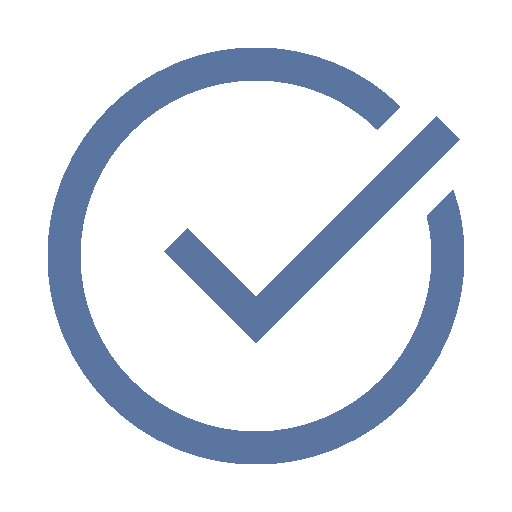 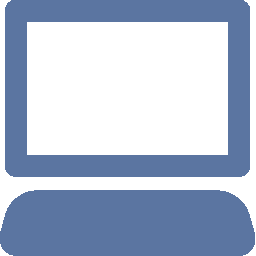 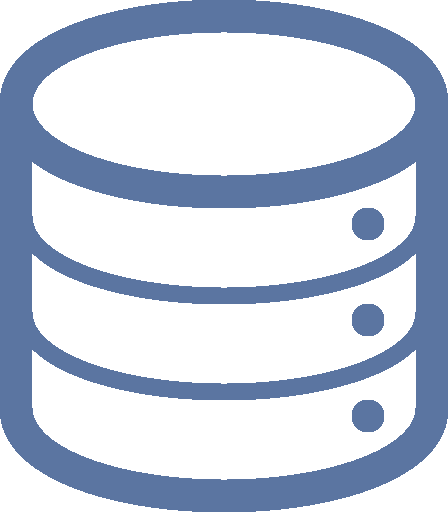 4 пилотных муниципальных образования:
Архангельск – 166 видеокамер;
Северодвинск – 76 видеокамер;
Котлас – 44 видеокамеры;
Приморский МР – 34 видеокамеры.
      + интегрированные

7 поселков (Соловецкий, Уемский, Боброво, 
Лайский Док, Луговой, Катунино, Талаги)

5 деревень (Хорьково, Рикасиха, Бол. Анисимово, Семеново, Рикасово)
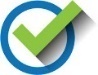 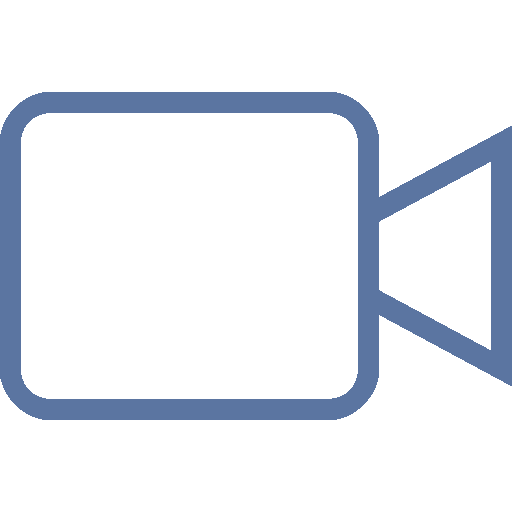 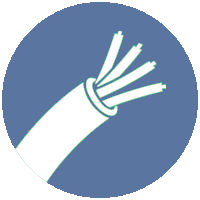 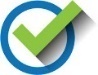 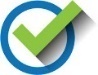 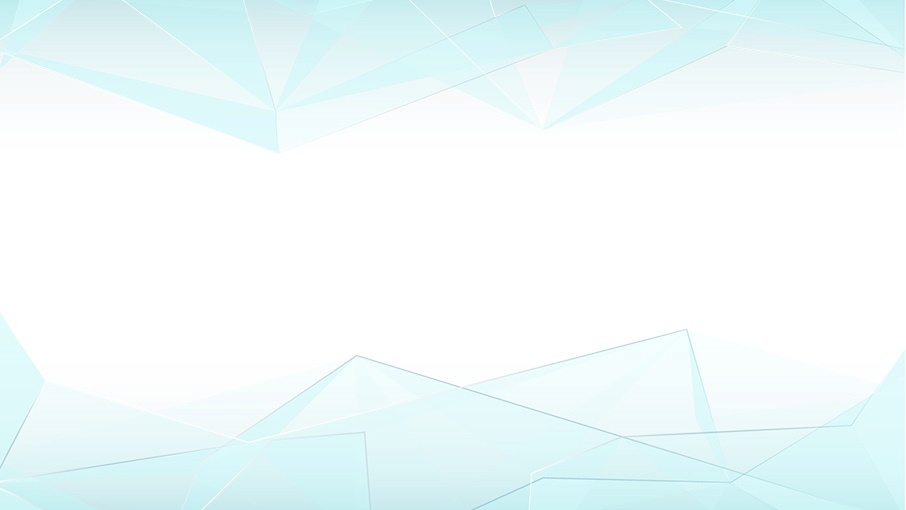 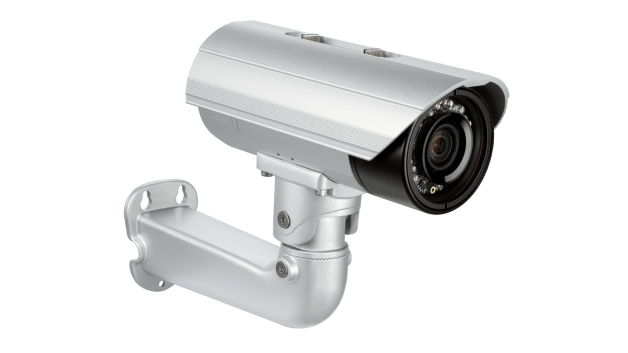 Интегрированные системы АПК «Безопасный город»
Система-112;
Подключение систем и датчиков контроля экологической обстановки;
Система пожарной безопасности («Стрелец-Мониторинг», «Пожавтоматика»);
РНИЦ ГЛОНАСС (машины скорой медицинской помощи);
Система автоматизированного контроля радиационной и химической обстановки;
Организация работы муниципальных коммунальных служб в системе.
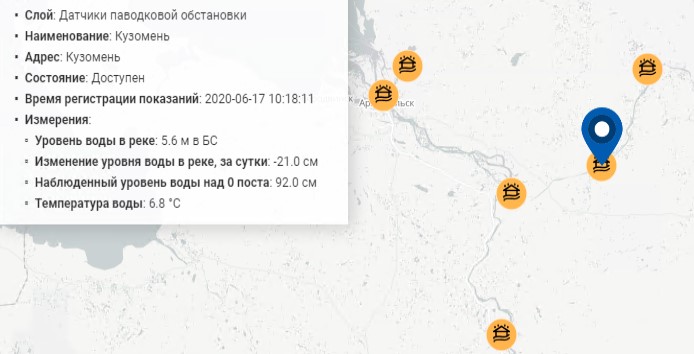 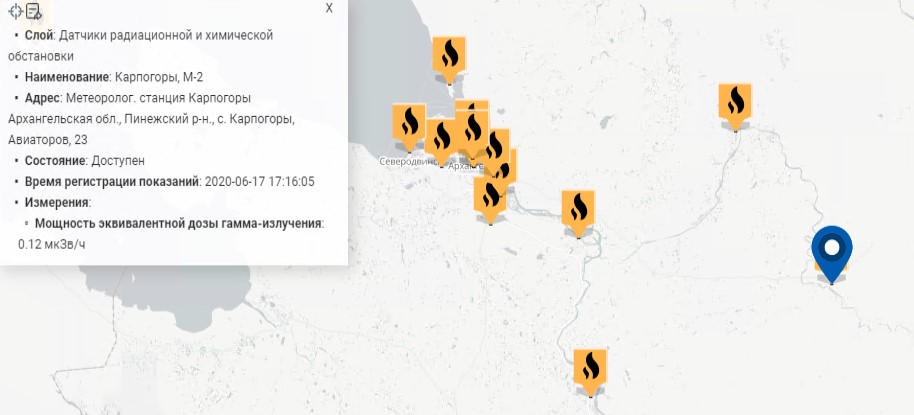 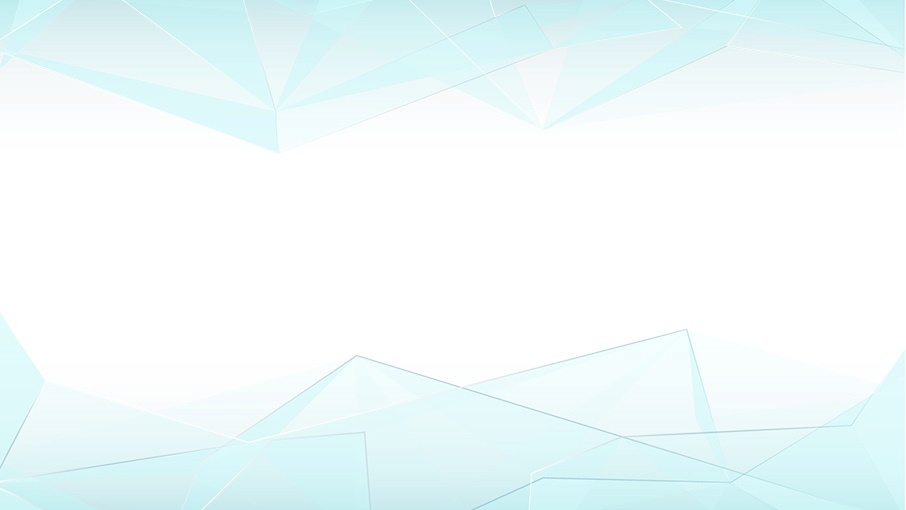 Статистика правоохранительного сегмента видеонаблюдения

АПК «Безопасный город»
По данным УМВД России по Архангельской области в 2019 году:
Количество лиц, установленных в качестве подозреваемых в совершении преступлений – 165
Обращение сотрудников Госавтоинспекции к видеоархиву – 2 362 из них: 





Контроль оперативной обстановки и действий пожарно-спасательных подразделений, скорой медицинской помощи, полиции – 18

Более 70 официальных запросов на предоставление видеоматериалов от МВД, ГИБДД, МЧС, судебных участков и представителей адвокатской коллегии
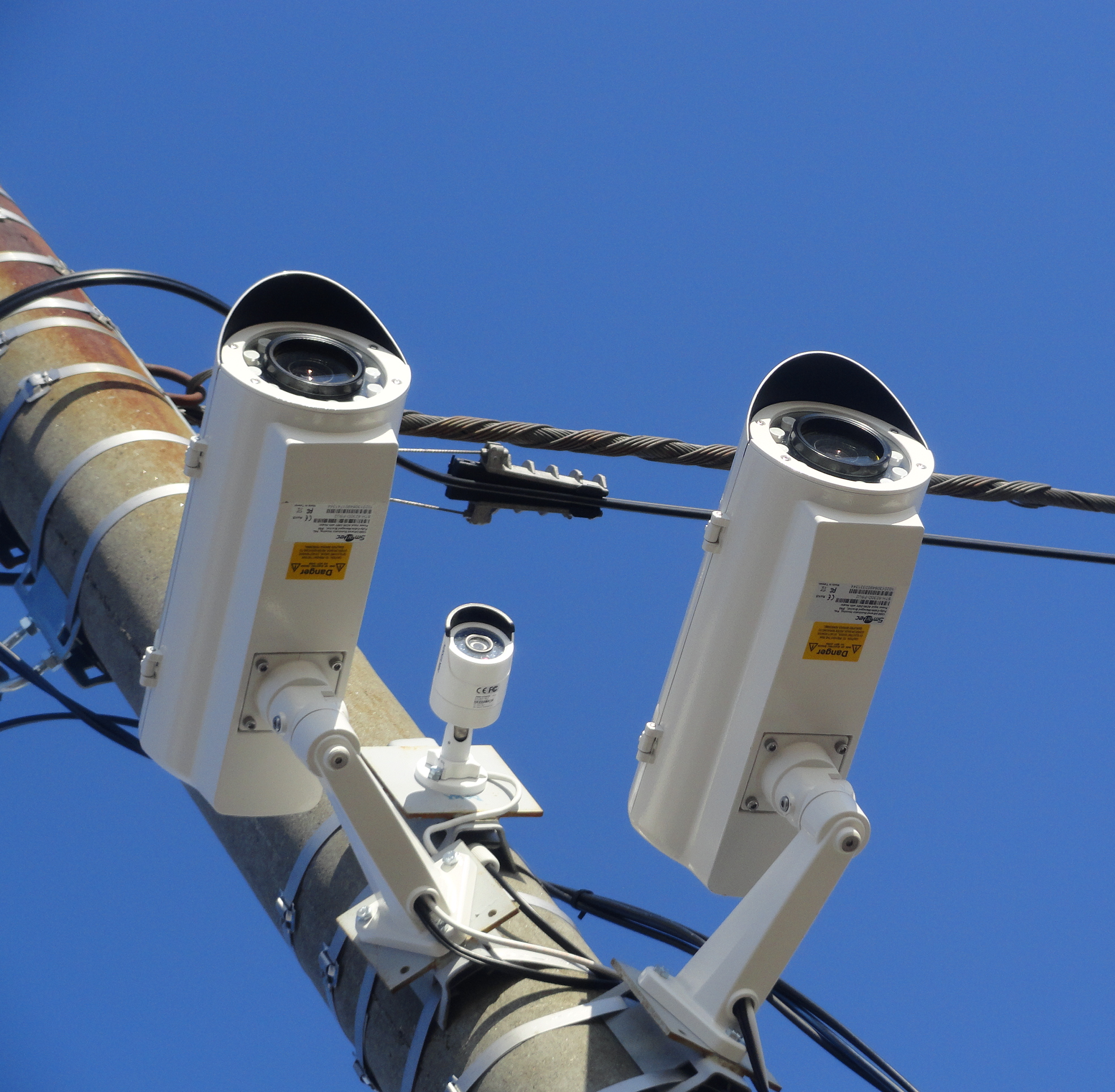 Установление обстоятельств ДТП 
Поиск водителей, скрывшихся с места ДТП 
Выявление нарушений ПДД 
Проведение розыскных мероприятий 
К административной ответственности привлечены
1 075
1 209
6
9
1 112
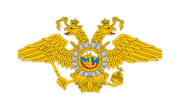 МВД
ЕДДС
     Котлас
Ежегодные затраты на содержание АПК «Безопасный город»  с 2018 по 2020 годы
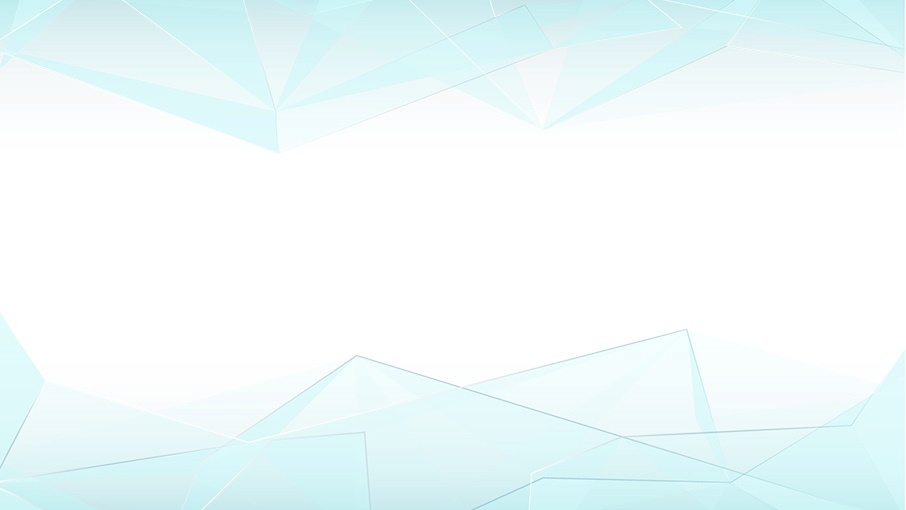 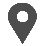 ЕДДС
    Приморский р-н
Обслуживание, аварийно-восстановительные работы - 6 млн. руб.
Аренда мест крепления, электроэнергия – 11 млн. руб.
ЕДДС
     Архангельск
ЕДДС
     Северодвинск
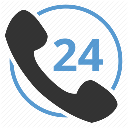 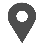 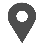 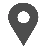 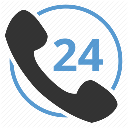 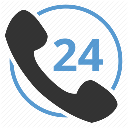 166 камеры9 ДДС
76 камер8 ДДС
34 камеры4 ДДС
44 камеры6 ДДС
ЦОД
Правительства
Архангельской области
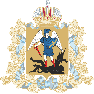 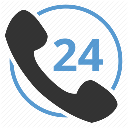 Каналы связи, телефония - 15 млн. руб.
Затраты на создание АПК «Безопасный город» в пилотных МО 586 млн. руб.
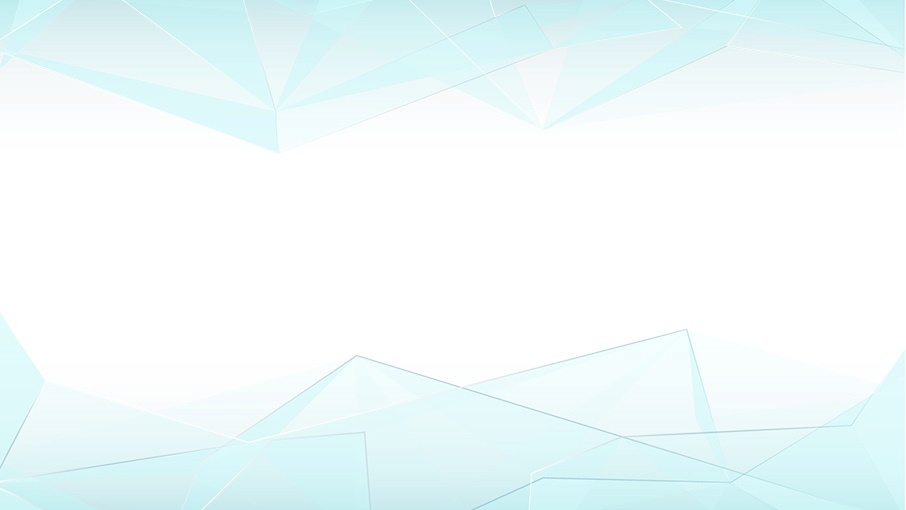 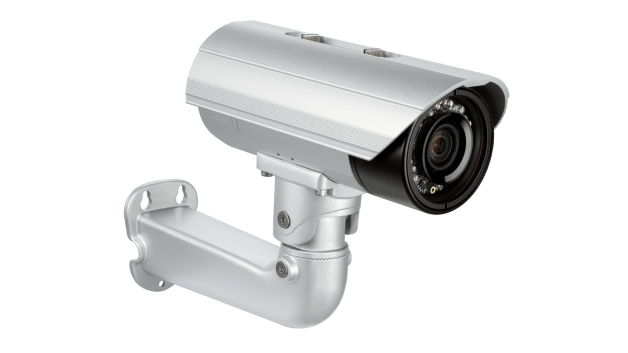 План мероприятий развития АПК «Безопасный город» 
на период 2020 - 2021 года
Внедрение централизованной региональной платформы АПК «Безопасный город» и подключение к ней двадцати двух муниципальных образований в соответствии в планом-графиком. На текущий момент времени происходит подключение трёх муниципальных образований: города Новодвинск и Коряжма, посёлок Соловецкий

Подключение систем и датчиков контроля экологической обстановки

Урегулирование вопросов межведомственного взаимодействия

Развитие функционала АПК «Безопасный город» как инструмента РСЧС

Организация регулярного обучения и тренировок диспетчеров ЕДДС и ДДС городских служб

Организация работы муниципальных коммунальных служб в системе
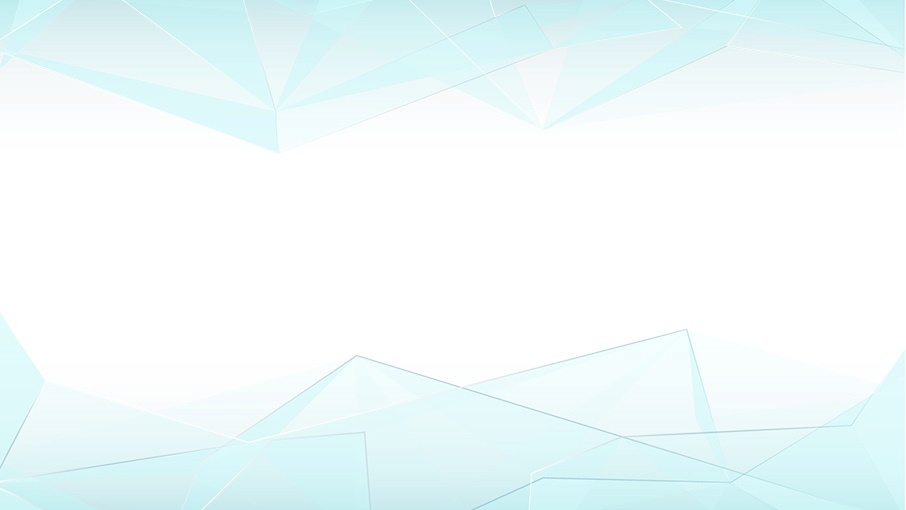 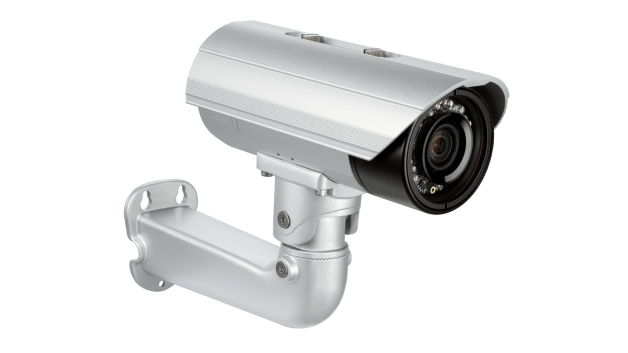 Направления развития правоохранительного сегмента
АПК «Безопасный город»
Строительство сети видеонаблюдения по сервисной модели (по запросам силовых структур)
        
        2020 г.	   - 17 камер 
        2021 – 2022 гг.   - 43 камеры 

Создание интеллектуальной системы видеонаблюдения на базе сети цифровых видеодомофонов – сервис «Умный двор»
2020 г. – 2030 подъездов г. Архангельск
2021 г. – 3050 подъездов г. Архангельск
2022 г. – 3050 подъездов г. Архангельск
                   656 подъездов г. Северодвинск

HD-видеоизображение
Биометрическая аналитика
распознавание лиц
Дистанционное открытие дверей подъездов
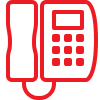 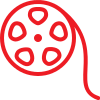 Привычный для 
Абонента вид
Архив видео
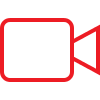 Круглосуточный 
видеоконтроль
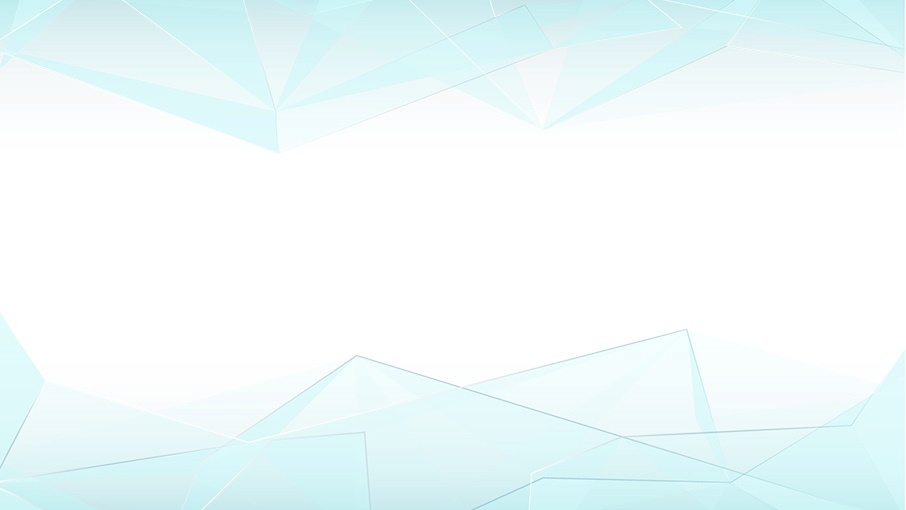 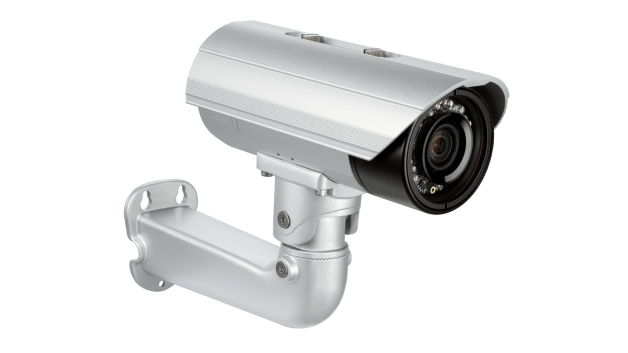 Направления развития правоохранительного сегмента
АПК «Безопасный город»: «УМНЫЙ ДВОР»
Пример функциональных возможностей устройства
Собственникам жилья:
Удаленное управление дверью через мобильное приложение;
Видеоархив;
Защищенные ключи доступа.

Правоохранительным органам:
Развитие и расширение системы централизованного мониторинга;
Профилактика и пресечение правонарушений;
Функции оповещения населения.
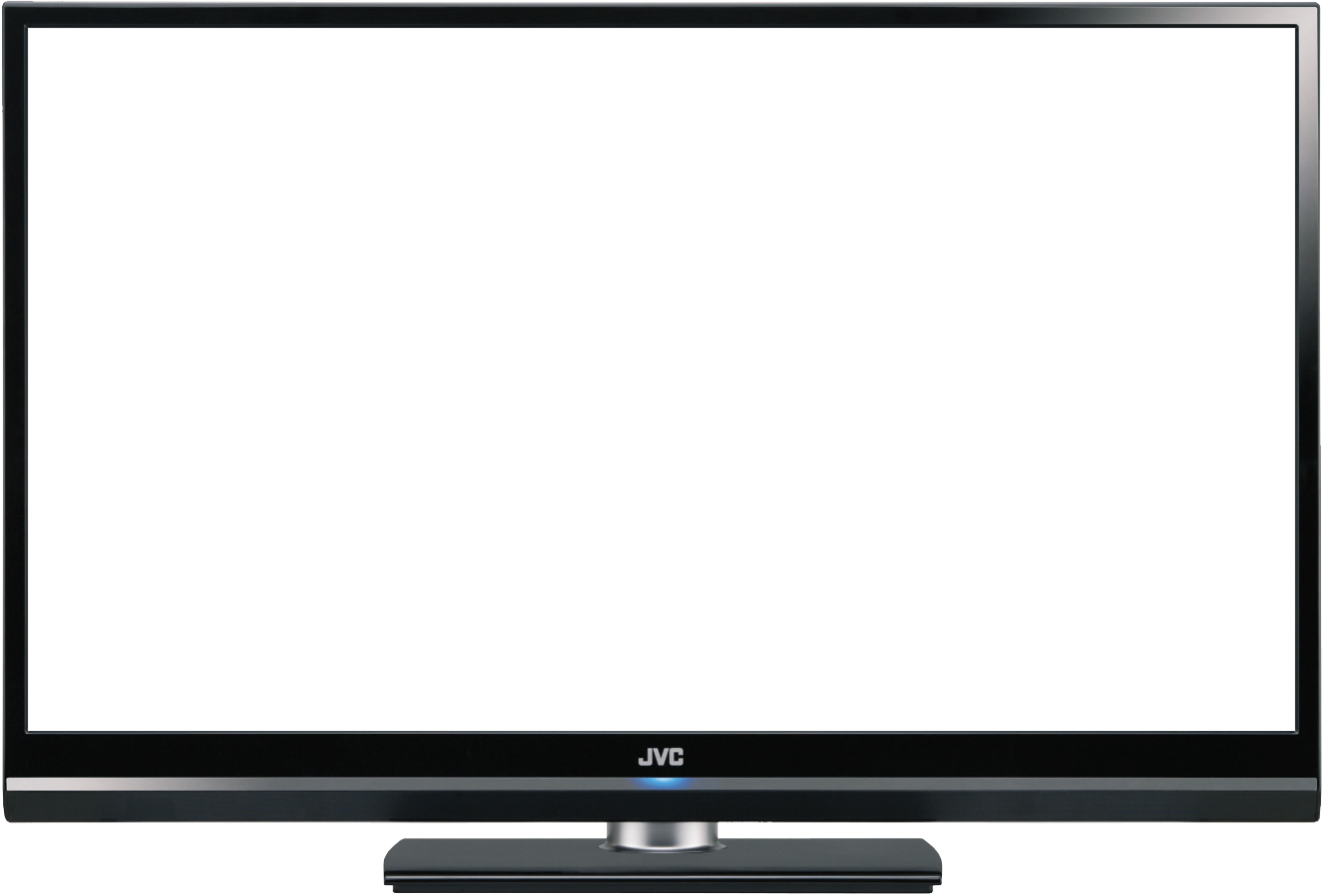 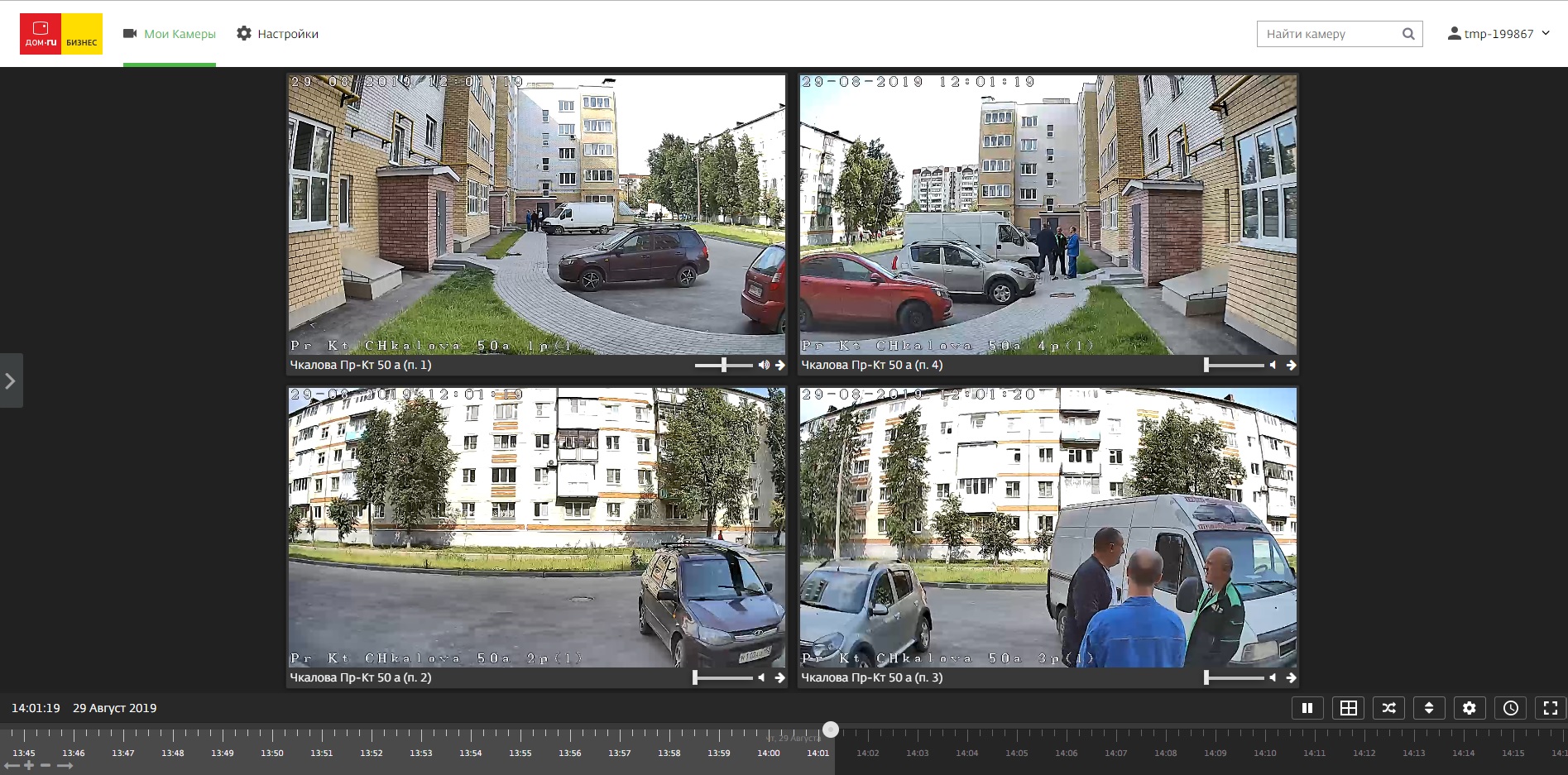 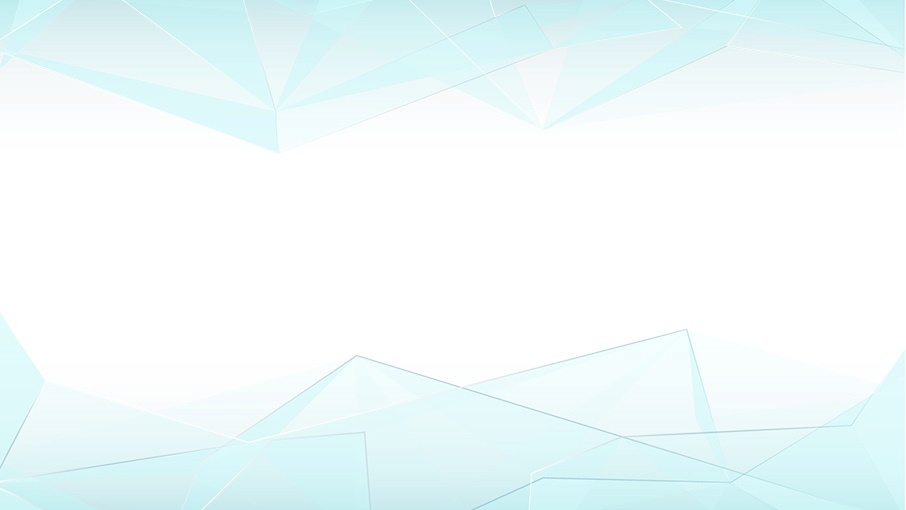 Региональная информационная платформа
ДДС
ЕДДС
ДДС
ДДС
ЕДДС
ДДС
К вышестоящим АС ФОИВ
К вышестоящим АС ФОИВ
Федеральныйуровень
КСА ФИП НЦУКС
СЦ ФОИВ
Ситуационный центр
Губернатора
Система-112
РИП
Региональныйуровень
Муниципальныйуровень
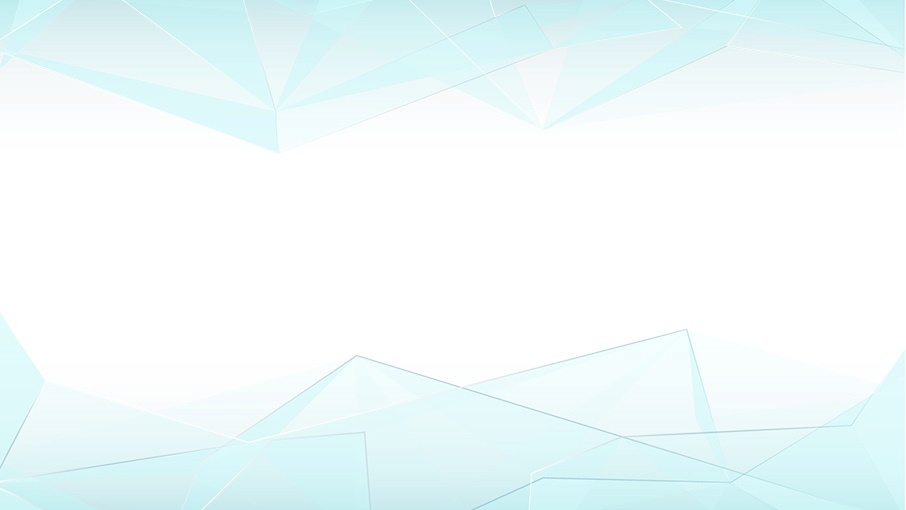 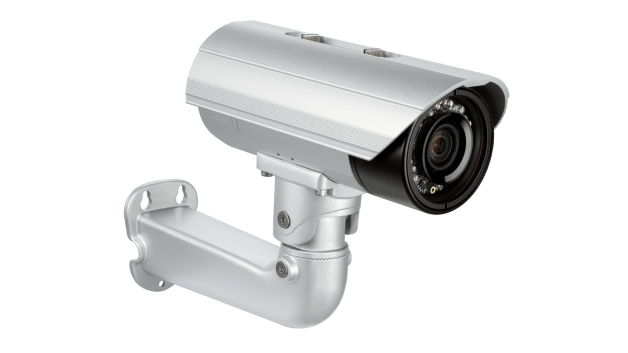 Критерии эффективности работы АПК «Безопасный город»
Критерии эффективности работы АПК «Безопасный город»:

Обеспечение работоспособности оборудования видеосегмента АПК "Безопасный город" в Архангельской области;

Доступность сервисов АПК "Безопасный город" в Архангельской области
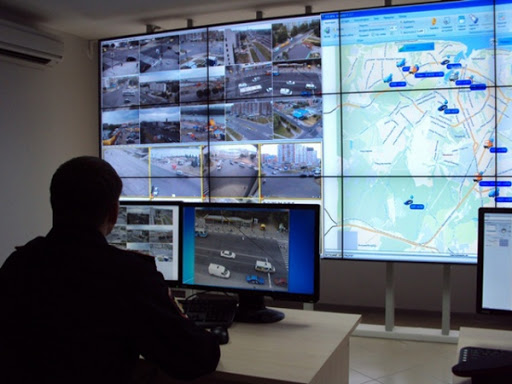 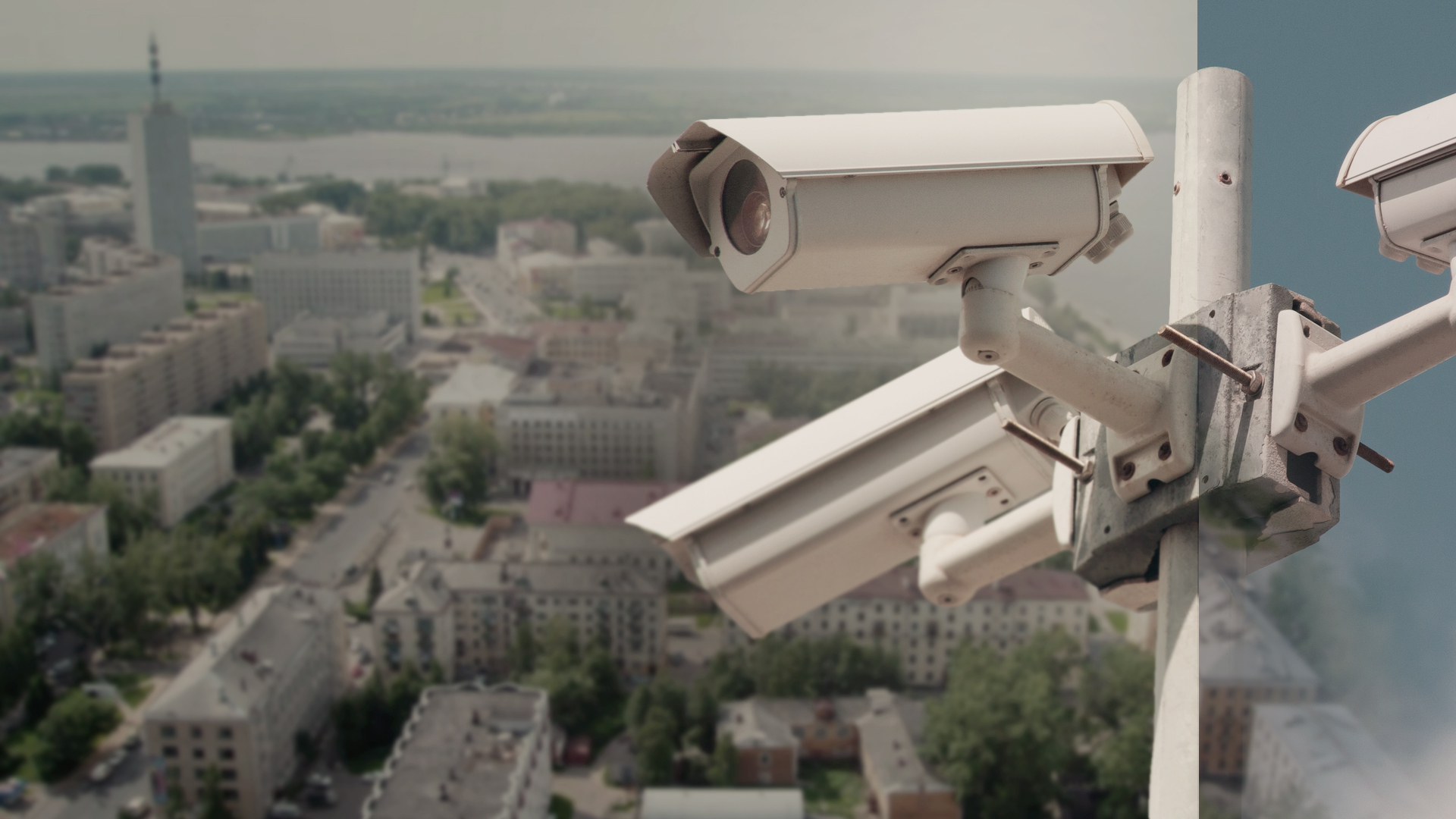 Министерство связи и информационных технологий Архангельской области
СПАСИБО ЗА ВНИМАНИЕ!
Окладников Павел Анатольевич
Министр связи и информационных технологий Архангельской области
Архангельск, 2020